IBS Inrichting van een gebied
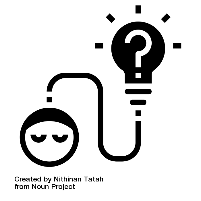 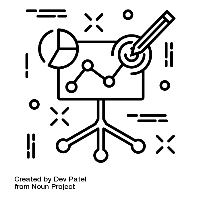 IBS Thema
Onderzoek 
Doelgroepanalyse 
Beleid 
Groen in de stad 
Ontwerpen
Begrippen
Deskresearch
Fieldresearch
Betrouwbaarheid
Validiteit
IBS Toetsing
Kennistoets
Projectverslag 
Presentatie
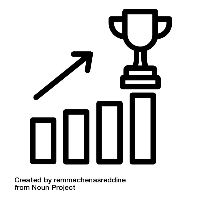 Inhoud
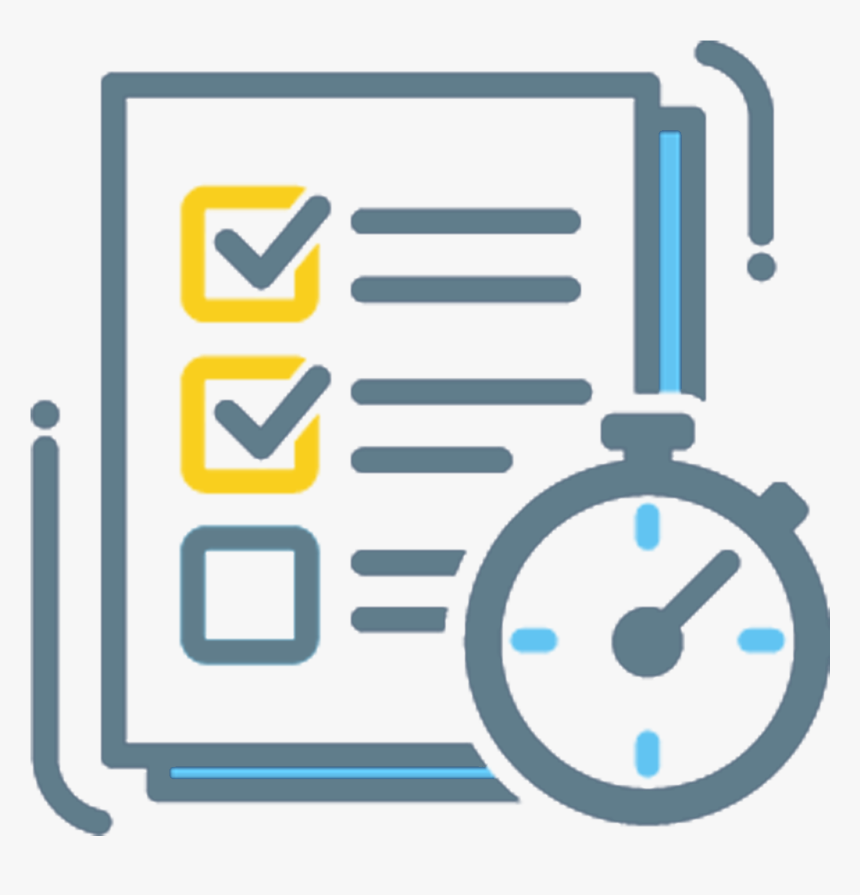 Terugblik vorige week
Intro LA 2 ‘Marktonderzoek’
Deskresearch
Fieldresearch
Leerdoelen
Na deze les:
Je kan benoemen wat de wensen zijn van de opdrachtgever
Je kan benoemen wat de wensen zijn van de doelgroep
Je kan relevante externe data verzamelen en analyseren 
Je kan deskresearch toepassen op je projectopdracht
Je kan de resultaten van het deskresearch presenteren in tabellen en grafieken.
Vorige week:
Opdracht
Samen met Yuverta MBO Tilburg wil Ron Ansens, de directeur van BSO Monopole, ontwerpen voor het stadspark aanleveren bij de gemeente Tilburg waarbij het vergroten van de leefbaarheid en de biodiversiteit centraal moet staan. De ontwerpen zijn onderverdeeld in verschillende thema’s; lifestyle, circulaire economie, vrijetijd, water & energie en stad & wijk.
Circulaire economie 
Hoe kan in het gebied in én rondom de BSO zichtbaarheid  gegeven worden aan afvalstromen en reststromen.  
 
Lifestyle 
Hoe kan je het gebied in én rondom de BSO zo inrichten dat je de zowel de BSO-kids als de wijkbewoners aantrekkelijk en gezond laat consumeren en recreëren.
 
Stad & wijk 
Hoe kun je het park en de directe omgeving rond het park zo herinrichten dat het de buurtbewoners en BSO-kids verbindt en dat de buurtbewoners minder last ervaren van (o.a. het verkeer van) de BSO?  
 
Vrijetijd 
Hoe kan in het gebied in én rondom de BSO meer ruimte komen voor kleinschalige activiteiten voor buurtbewoners, BSO-kids en hun gasten?   
 
Water & Energie 
De BSO zoekt voor het gedeelte in het park waar de kinderen veel spelen een creatieve oplossing voor het grote aanbod van (regen-) water.
Vorige week:
Hoe gaan we dat doen?!
IBS Inrichting van een gebied
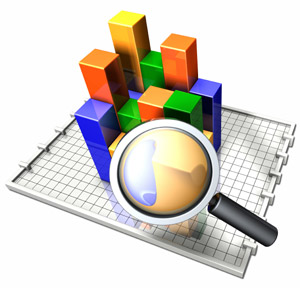 LA 2 Marktonderzoek
2122 IRG LA2 Marktonderzoek
Samenwerken
Dit product maak je met je groepje.
Lever je product in via Teams
Je wordt een groepje feedbackfriends geplaatst
Geef feedback op de producten van anderen en ontvang feedback
Beschrijf in je reflectieverslag hoe je het feedback geven ervaren hebt. 

Intro LA = vrijdag 20 mei 
Deadline = vrijdag 3 juni 
Feedbackfriends = vrijdag 10 juni
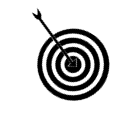 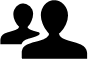 Leerdoelen
Na het maken van dit leerarrangement kun je:
Een marktonderzoek opzetten
Een doelgroep analyse maken
De resultaten van een marktonderzoek verwerken
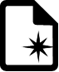 Leerproduct			
Een verslag dat bestaat uit 2 onderdelen: 
Een Excel verslag waarin je de doelgroep van de opdrachtgever analyseert en grafisch presenteert. 
Een aanbeveling op basis van de 4C’s. 
In het verslag komt het volgende aan bod:
Deskresearch met daarin minimaal 8 demografische gegevens (zie PowerPoint “Deskresearch Spoorzone”). Verwerk ze in een diagram.
Een beschrijving van de 4C’s voor het gebied de Spoorzone.
Een aanbeveling voor de opdrachtgever op basis van de externe data, dit wederom m.b.v. de 4C’s.
Bronvermelding.
Bijeenkomsten		
Les over Marktonderzoek
Les over Deskresearch
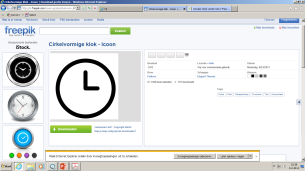 Bronnen
PowerPoint van lessen
Websites uit de PPT “Deskresearch Spoorzone”
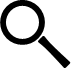 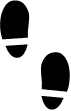 Leerpad			
Gebruik voor je deskresearch o.a. de websites uit de PPT “Deskresearch Spoorzone”. 
Onderzoek het gebied van jullie groep op minimaal 8 demografische gegevens (zie PPT).
Verwerk de gegevens in Excel met bijpassende diagrammen.
Beschrijf de 4C’s van de Spoorzone op dit moment.
Schrijf een aanbeveling m.b.v. de 4C’s en jullie externe data voor de opdrachtgever.
Zorg voor een overzichtelijk Excel verslag waarin alle eerder genoemde punten aan bod komen.
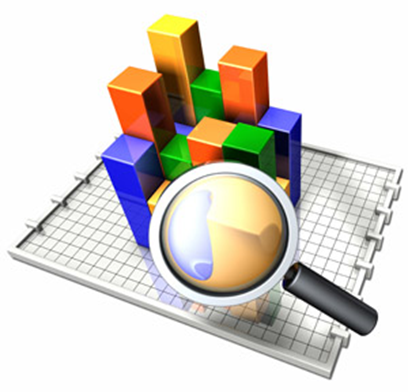 Wat adviseren jullie de opdrachtgever op het gebied van marketing?
2122 IRG LA2 Marktonderzoek
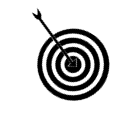 Leerdoelen
Na het maken van dit leerarrangement kun je:
Een marktonderzoek opzetten
Een doelgroep analyse maken
De resultaten van een marktonderzoek verwerken
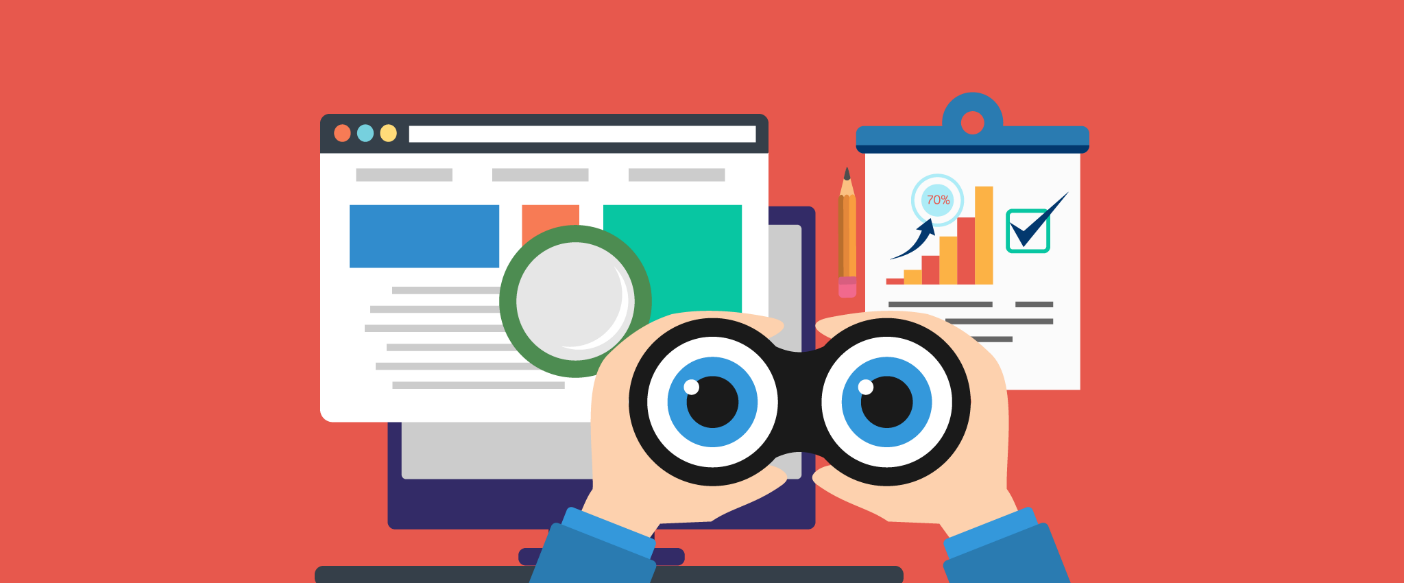 Soorten marktonderzoek
Deskresearch (Secundair onderzoek/ bronnenonderzoek)
Er wordt gebruik gemaakt van gegevens die binnen de onderneming (intern) of bij andere ondernemingen (extern) bekend zijn.
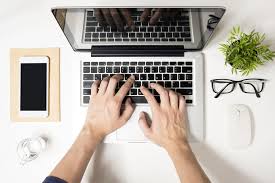 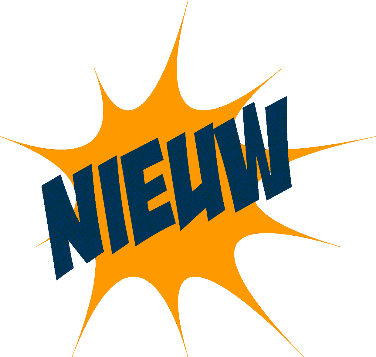 Fieldresearch (Primair onderzoek)
Er wordt gezocht naar nieuwe gegevens.
Deskresearch (Secundair onderzoek/ bronnenonderzoek)
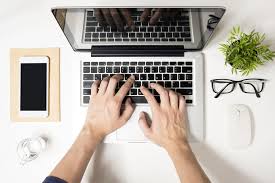 Externe data
Centraal Bureau voor de Statistiek(CBS)
Kamer van Koophandel
Social Media
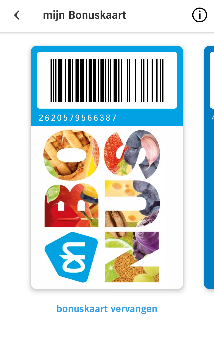 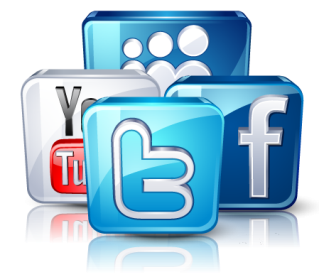 Deskresearch (Secundair onderzoek/ bronnenonderzoek)
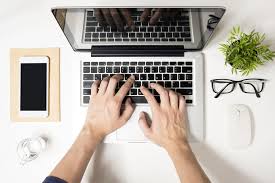 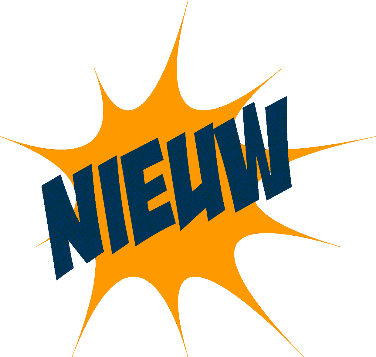 Fieldresearch (Primair onderzoek)
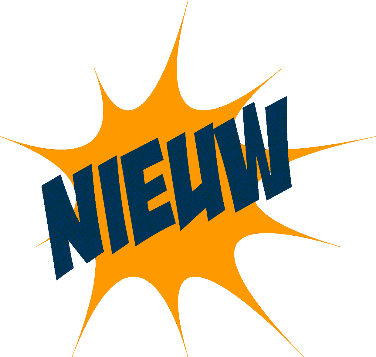 Fieldresearch (Primair onderzoek)
Kwalitatief marktonderzoek
Kleinschalig marktonderzoek
Meestal basis van kwantitatief marktonderzoek
Onderzoek wordt in tekst uitgedrukt
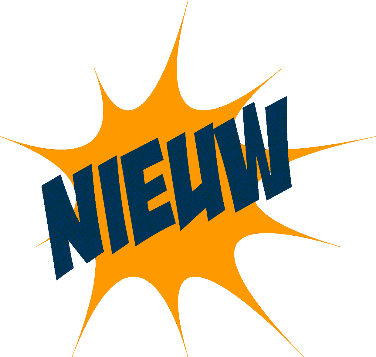 Fieldresearch (Primair onderzoek)
Kwantitatief marktonderzoek
Grootschalig
Onderzoek wordt in getallen uitgedrukt (statistische analyse)
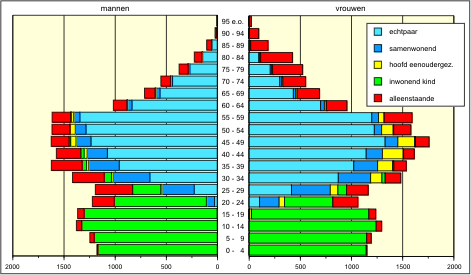 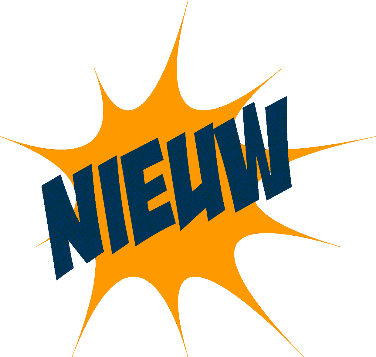 Fieldresearch (Primair onderzoek)
Soorten fieldresearch
Observatie
Experiment
Enquête 
Persoonlijke-, schriftelijke-, telefonische enquête	
Online enquête
Panel
Interview
Gestructureerde, persoonlijke interview
Ongestructureerde, persoonlijk interview
Groepsinterview
Aan de slag
Opdracht:
Bereid je voor op je fieldresearch. Doe je een enquête of interview, bereid dan minimaal 6 vragen voor (voor woensdag). Bij een experiment of observatie schrijf je het idee uit.
Stel jezelf de vraag: “Wat wil ik weten over mijn doelgroep?”
Geef uiterlijk vandaag bij Robbin aan welk soort fieldresearch jullie groepje gaat doen.
Betrouwbaarheid en validiteit
Betrouwbaarheid
Kloppen de uitkomsten en/of gebruik je het juiste meetinstrument

“Als ik hetzelfde nog een keer zo zou onderzoeken en de omstandigheden zijn niet veranderd, krijg ik dan dezelfde uitslag?”

	Validiteit
	Meet wat je wil weten?

	“Geven de resultaten uit mijn onderzoek antwoord op hetgeen wat ik wil 	onderzoeken?”
Betrouwbaarheid en validiteit
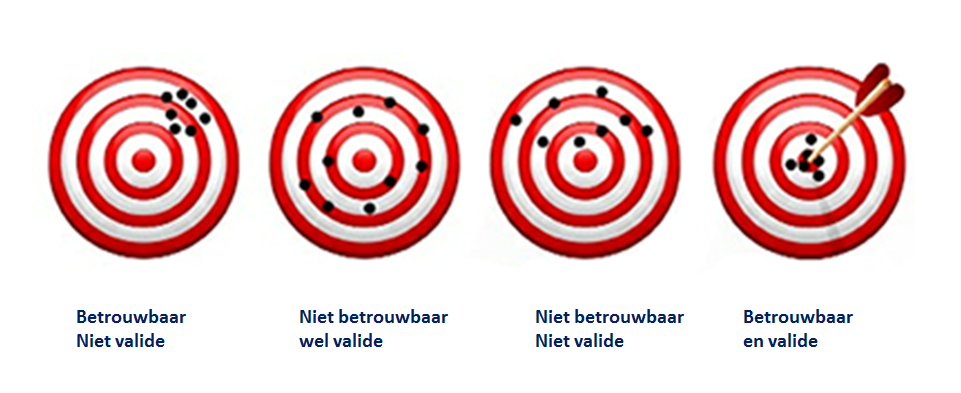 Deskresearch BSO Monopole (Harmoniepark)
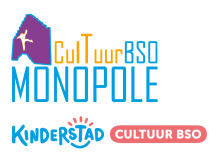 Wensen van de doelgroep?
Doelgroepanalyse
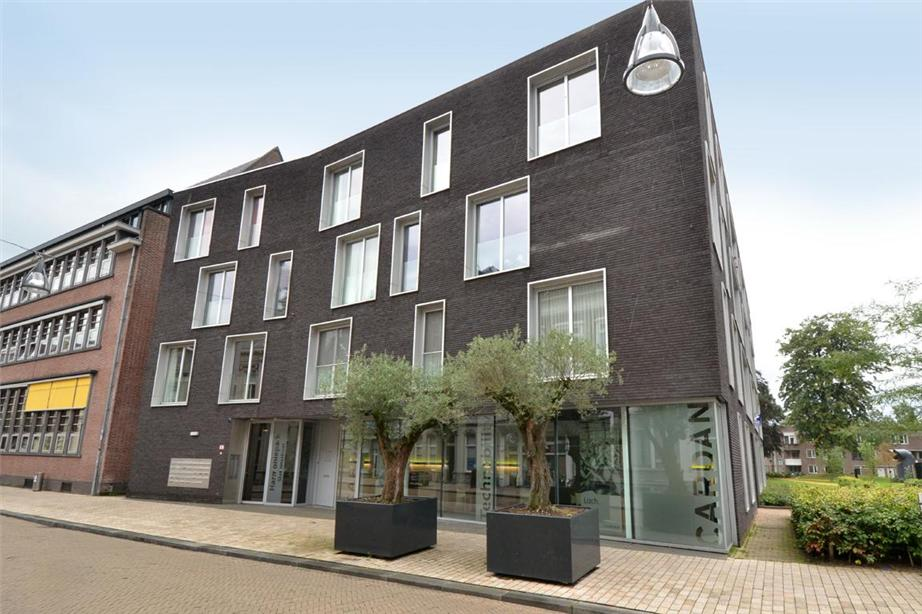 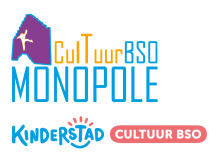 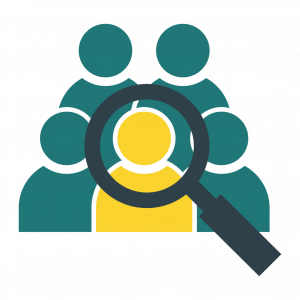 Wensen van de doelgroep?
Wat voor data kan je vinden voor deskresearch?
Demografische gegevens voor Tilburg, wijk en doelgroep
Wensen van de doelgroep?
Wat voor data kan je vinden voor deskresearch?
Fysieke en sociale gegevens voor Tilburg, wijk en doelgroep
Interessante websites
Waar kan je data vinden voor deskresearch?
Tilburg in cijfers:  https://tilburg.incijfers.nl/dashboard/ 
Stadsmonitor: https://tb.incijfers.nl/viewer/ 
Centraal Bureau voor de Statistiek: https://www.cbs.nl 
Oozo: https://www.oozo.nl
Wensen van de doelgroep?
Hoe verwerk je de data?
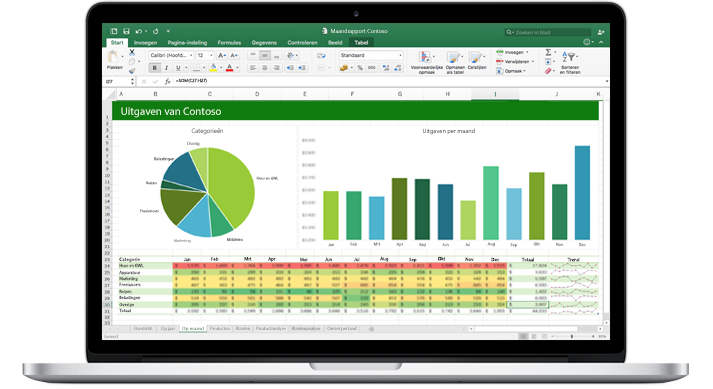 Presentatietechnieken
Inwoners De Blaak als voorbeeld
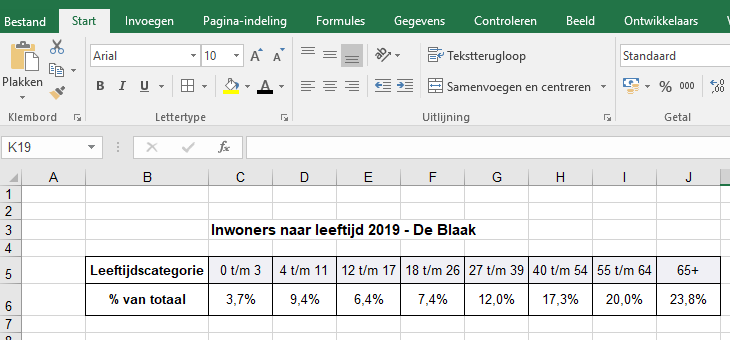 Bron: www.cbs.nl
Presentatietechnieken
Cirkeldiagram
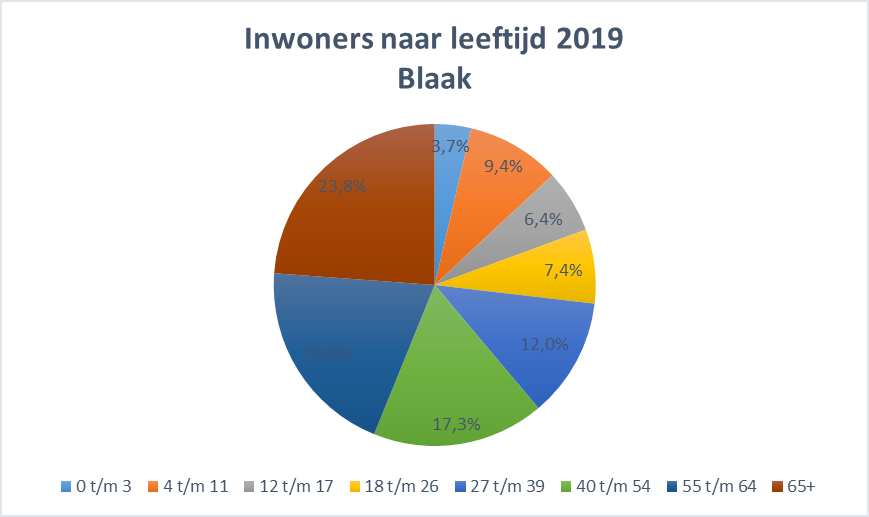 Presentatietechnieken
Staafdiagram
Opdracht
Onderzoek minimaal 8 demografische gegevens van Tilburg
Onderzoek minimaal 8 demografische gegevens van twee aangrenzende wijken aan de BSO. 
Wat kan je vinden over de leefbaarheid in de gekozen wijken? Tip: gebruik de website van Stadsmonitor Tilburg
Wat voor eerste conclusies kan je trekken uit het onderzoek van vraag a, b en c?
Stuur de uitgewerkte conclusies naar Robbin (uiterlijk volgende week woensdag)

Vragen/uitwerking fieldresearch moet vóór woensdag, opdracht deskresearch op woensdag aangeleverd worden.
Afsluiten
Leerdoelen

Je kan benoemen wat de wensen zijn van de opdrachtgever
Je kan benoemen wat de wensen zijn van de doelgroep
Je kan relevante externe data verzamelen en analyseren 
Je kan deskresearch toepassen op je projectopdracht
Je kan de resultaten van het deskresearch presenteren in tabellen en grafieken.
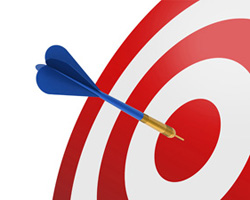